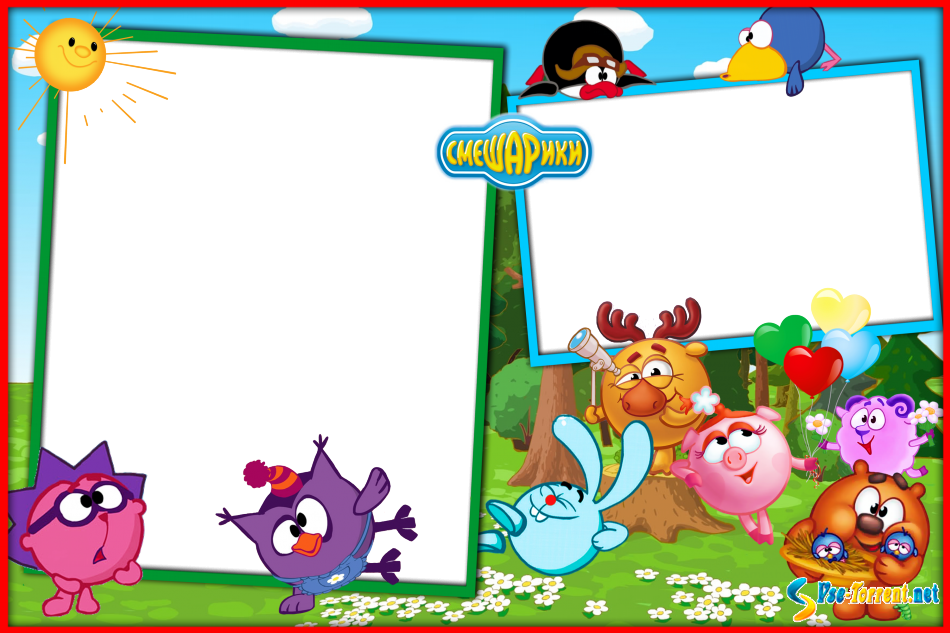 Выполнили воспитатели:
Бурхонидинова Р.Г.
Алексеева И.Г.
Работа с родителями
группа «Смешарики» 
2014-2015год.
-Оформление информационных стендов для родителей. 
-Консультация по адаптации детей после лета.       -Организация и проведение родительского собрания.
Сентябрь – Октябрь.
-Помощь в выставке картин «Золотая осень». 
-Консультация для родителей «Путь к здоровью ребенка».
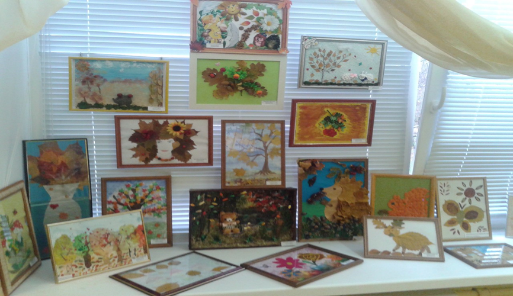 Ноябрь - Декабрь
-Консультация «Закаливания ребенка»

-Мастер – класс «Вырастим ребенка здоровым»
-Выставка «Новогодний талисман»

-Папка передвижка «Зимние забавы»
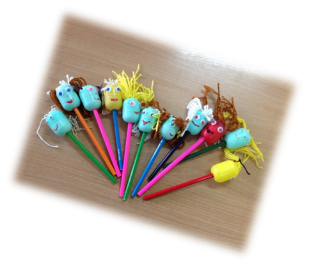 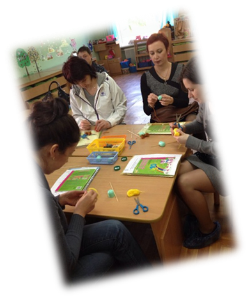 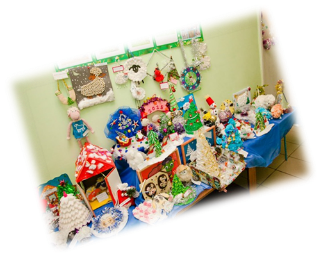 Январь-Февраль
-Рекомендации «Профилактика простудных заболеваний»

 -Мастер – класс «Новогодние фонарики»
Выставка работ «В гости к нам идет весна»
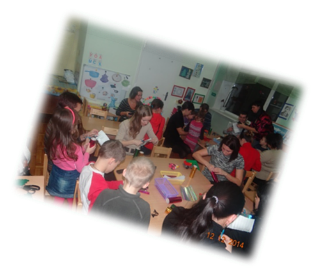 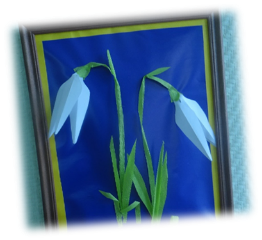 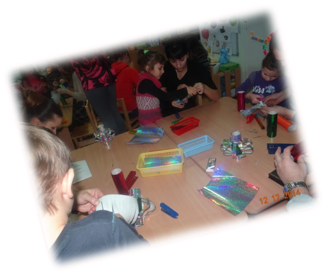 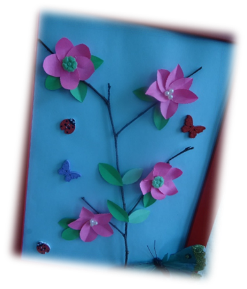 Март-Апрель -Май
- Праздник посвящённый 9 мая
- Возложение цветов
- Выставка работ посвященных 70 летию победы»
-Фотовыставка «Краса – длинная коса»
-Праздник для мам «Самая лучшая мама на свете»
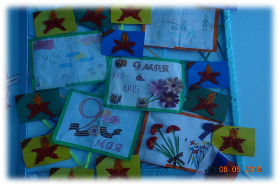 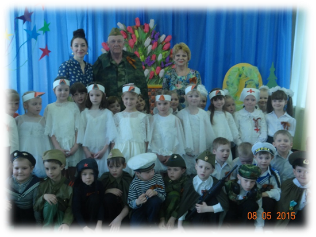